MDPI Remote Sensing Special Issue: Microwave Remote Sensing of the Atmosphere: Current Progress and Future Vision
Qifeng Lu, Quanhua (Mark) Liu, Robbie Iacovazzi, and Shengli Wu

Jan 21, 2021
1
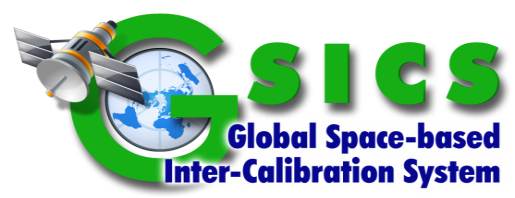 Pre-Call-for-Papers Information
Due Date: TBD, but not expected to be earlier than October 1, 2021
This special issue focuses on the progress and future vision of ground-, aircraft-, and satellite-based active and passive microwave remote sensing of the atmosphere. Solicited contributions Include:
Current Progress
Improvements made to instrument calibration and product validation and quality monitoring that encourages continuity and improves integrity of the current microwave constellation observations.
Current pre-launch acquisition updates about sensor hardware and calibration algorithm design, fabrication, and testing. 
Future vision peers into an imagined state of microwave sensing of the atmosphere out to 2050 that expands data volume, reduces data latency and improves the capacity to integrate observations of past, present and future missions. 
New instrument technologies and platforms
SI-traceable microwave standards
calibration approaches
data sharing strategies
methods to harmonize and integrate data in space and time.
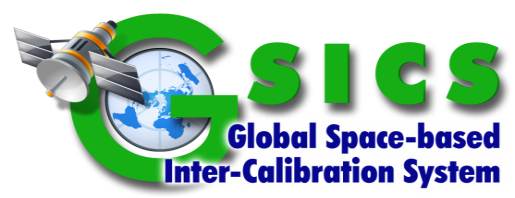 The Bottom Line
This MDPI Remote Sensing special issue call for papers is an opportunity to globally share your progress and future vision on this topic along with international colleagues from public and private institutions alike.